Faculty of Life Sciences and Medicine  Confidential Advisors
Confidential Advisors
Confidential Advisors are trained staff who support PhD students and staff within the Faculty of Life Sciences & Medicine who witness or experience bullying & harassment.

You can meet with an Advisor to confidentially discuss your situation and explore your options in an informal setting outside of any formal  grievance process.
 
To speak to a Confidential Advisor:

Email folsm_confidentialadvisors@kcl.ac.uk (monitored by the FoLSM DDI team) or, Search our Confidential Advisors by name on the King’s Global Address List to contact them directly.

For more information, visit: internal.kcl.ac.uk/folsm-confidentialadvisors

For questions about bullying and harassment:

Contact the FoLSM Development, Diversity & Inclusion Team diversity-folsm@kcl.ac.uk
Our Team
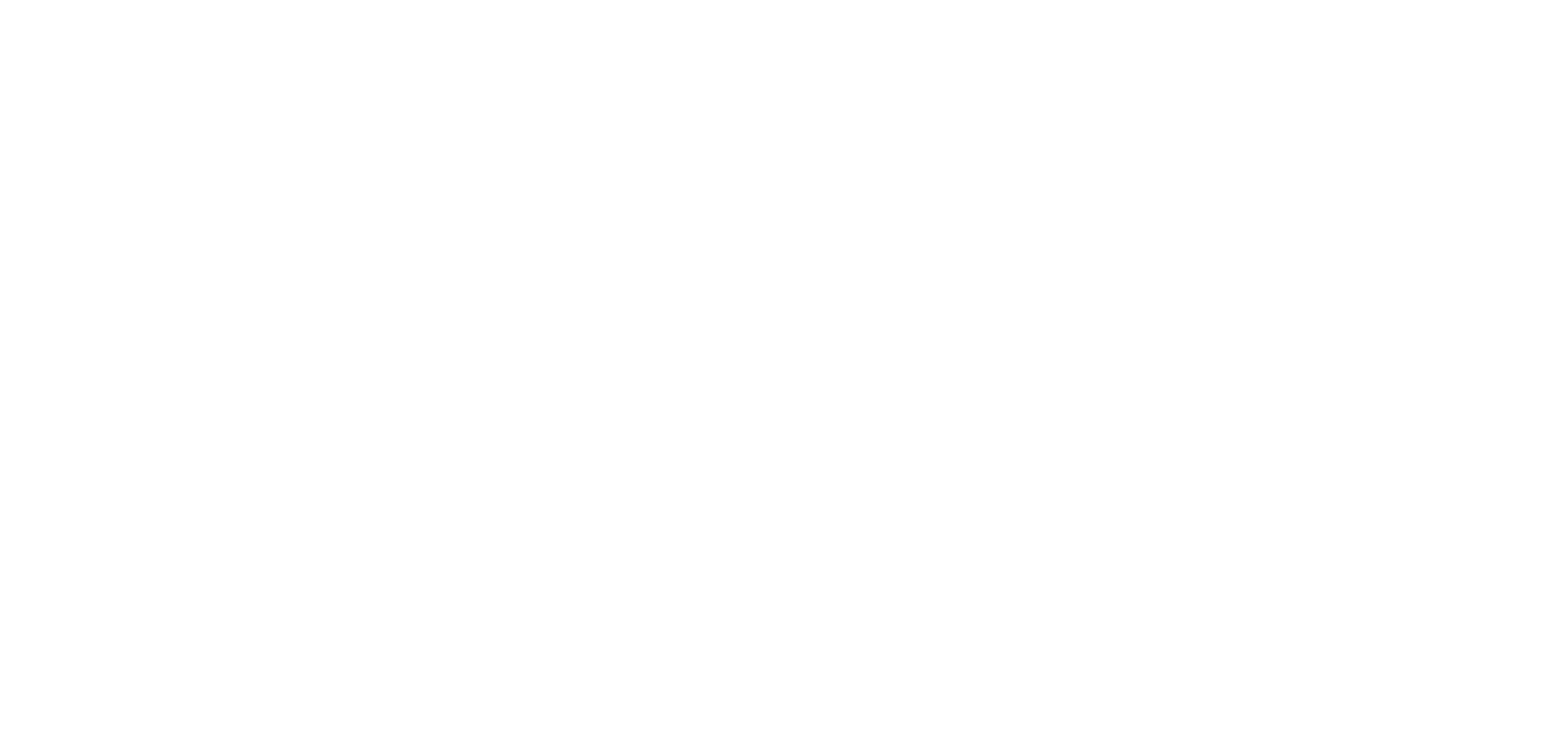 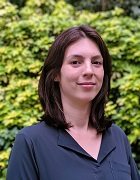 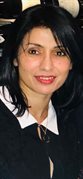 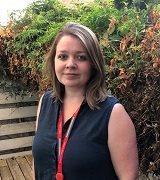 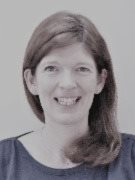 Sefina Arif
Julia Blower
Kate Bramham
Vicky Aerts
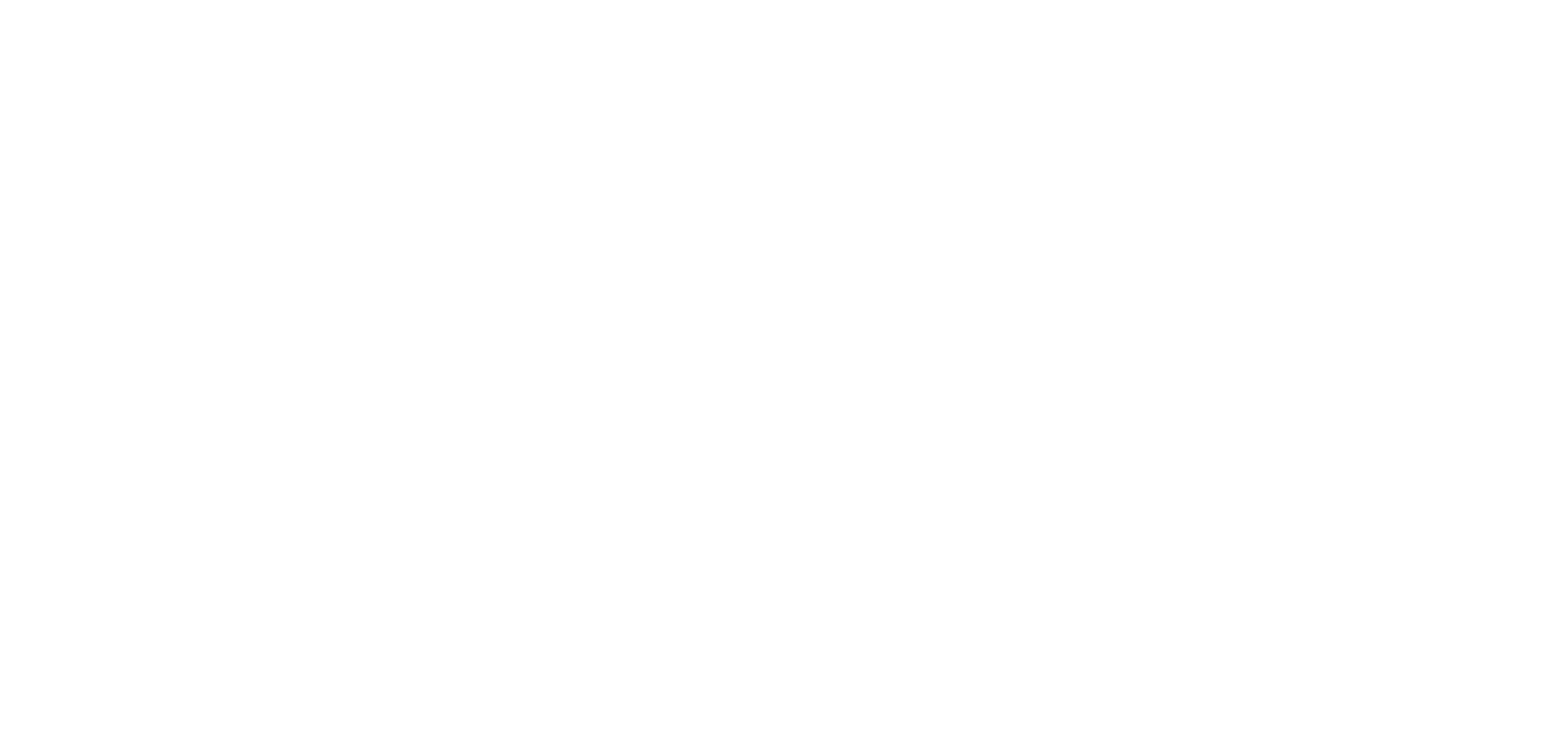 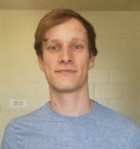 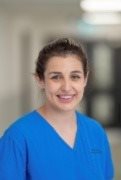 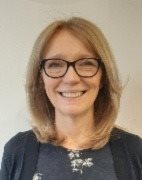 Sarah Double
Philippa Bridgen
Steven Cass
Our Team
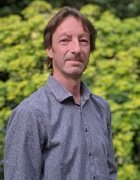 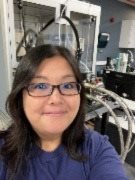 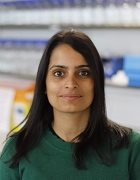 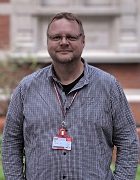 Risa Mori
Manasi Nandi
Mark Holt
Richard Parsons
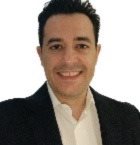 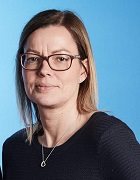 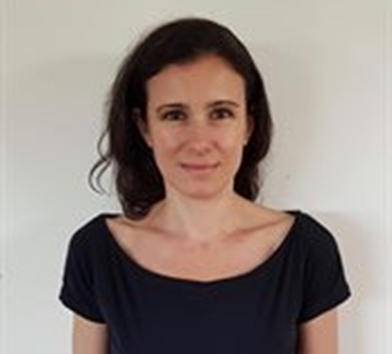 Panicos Shangaris
Adelaide De Vecchi
Natalie Prescott
Contact us:To speak to a Confidential Advisor:Email: folsm_confidentialadvisor@kcl.ac.uk For more information about Confidential Advisors, visit:internal.kcl.uk/folsm-confidentialadvisors.For questions about bullying & harassment contact the DDI Teamdiversity-folsm@kcl.ac.uk
Thank you
FoLSM Equality, Diversity & Inclusion Team
© 2020 King’s College London. All rights reserved